GESUNDHEITSMANAGEMENT IVTeil 1b-2Prof. Dr. Steffen FleßaLst. für Allgemeine Betriebswirtschaftslehre und GesundheitsmanagementUniversität Greifswald
1
Gliederung
1 Informationswirtschaft
	1.1 Grundlagen
	1.2 Krankenhausinformationssystem
	1.3 Digital Health
	1.4 Public Relations und externe Informationswirtschaft 
2 	Jahresabschluss
3 	Controlling
4 	Betriebsgenetik
2
Gliederung
1.3 Digital Health
	1.3.1 Überblick
	1.3.2 Patientenakte
	1.3.3 Robotik
	1.3.4 Telematik
	1.3.5 Datenträgeraustausch (DTA) 
	1.3.6 Materialwirtschaft
	1.3.7 Wissensbasierte Diagnose- und Therapieunterstützung
3
1.3.3. Robotik
Künstliche Intelligenz (KI):
Die Fähigkeit bestimmter Computerprogramme, menschliche Intelligenz nachzuahmen und zu verstehen. KI versucht eine Intelligenz nachzubilden, die dem Menschen ähnlich ist.
Roboter
Ein mit Greifarmen ausgerüsteter Automat, der durch Fernsteuerung oder Sensorsignale bzw. einprogrammierte Befehlsfolgen bestimmte mechanische Tätigkeiten anstelle eines Menschen verrichtet kann.
4
Roboter
Humanoide Roboter: 
Als humanoid bezeichnet man Maschinen, die ein menschenähnliches Erscheinungsbild aufweisen. Humanoide Roboter sind also in ihrer Gestalt dem menschlichen Körperbau nachempfunden. Sie verfügen über zwei Beine, zwei Arme, einen Rumpf, Gelenke und einen Kopf.
Pflegeroboter: 
Maschinen, die menschliche Pflegekräfte unterstützen oder ersetzen. Sie sind in der Lage, Alten und Pflegebedürftigen Medikamente und Nahrung zu reichen und ihnen beim Hinlegen und Aufrichten zu helfen. 
OP-Roboter:
Roboter-assistiertes Chirurgiesystem
Beispiel: Da-Vinci-Operationssystem der Firma Intuitive Surgical
Häufige Anwendung: minimalinvasive Ops der Urologie und Gynäkologie (e.g. roboterassistierte laparaskopische Prostatektomie)
5
OP-Roboter
6
https://www.amitahealth.org/services/surgical-services/surgical-technology/robotic-surgery/da-vinci
OP-Roboter
Vorteile:
Hohe Präzision
Drehungen bis 720o
Synchrone Bildgebung und OP 
Ergonomie für Operateur
Folge: besserer Outcome
Nachteil: Kosten 
Anschaffung: 1,0-2,5 Mio. €
Wartungspauschale: 100.000 € p.a.
Instrumentensatz/ Materialkosten: 1000 € pro OP
Keine explizite Abbildung im DRG-System
7
Robotertechnik in der Pflege
Eigene Darstellung in Anlehnung an Klein et al. (vgl. 2018, S. 11 - 12)

Quelle: Klein, B., Graf, B., Schlömer, I. F., Roßberg, H., & Röhricht, K. B. (2018), Robotik in der Gesundheitswirtschaft, Heidelberg.
8
Beispiele
Therapierobbe
robear pflegeroboter
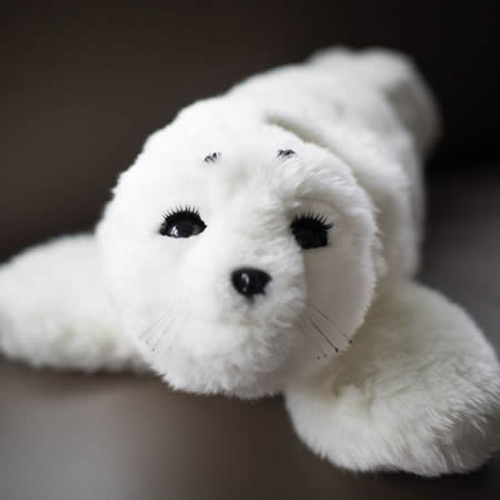 https://news.wohnen-im-alter.de/2019/01/pflegeroboter-als-antwort-auf-den-pflegenotstand/
https://www.wissenschaftsjahr.de/2013/die-themen/themen-dossiers/besser-leben-mit-technik/eine-therapie-robbe-fuer-demenzkranke-menschen.html
Telepräsenzroboter GIRAFF
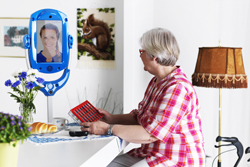 https://www.dggeriatrie.de/presse-469/853-pm-emotionale-roboter-sind-auf-dem-vormarsch-aber-noch-wissen-wir-zu-wenig-darueber.html
9
Roboter zur Unterstützung des Pflegepersonals
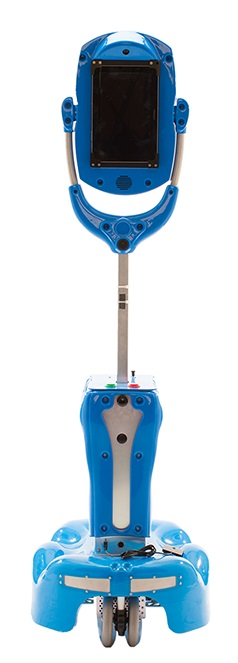 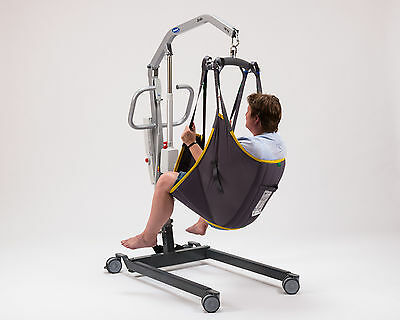 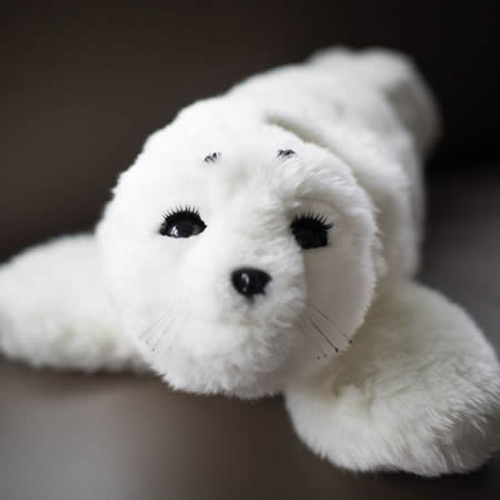 Reinigungsroboter für die Nassreinigung von Fußböden von Krankenhäusern oder Pflegeheimen
Intelligente Hilfsmittel (robotische Personenlifter und Hebehilfen)
Emotionale Roboter (Roboterrobbe PARO)
Telepräsenzroboter GIRAFF
10
Der komplexe Assistenzroboter PEPPER kann als Pflegeroboter Verwendung finden:
• In Deutschland findet Pepper auf Kreuzfahrtschiffen, in Bibliotheken und vereinzelt auch bereits vereinzelt im Gesundheitswesen Anwendung.
• Pepper ist 1,20 m groß und wiegt 28 Kilogramm.
• Für das Verstehen und Kommunizieren sind zwei Lautsprecher und vier Mikrophone eingebaut. 
• Insgesamt kann sich Pepper 12 Stunden autonom bewegen, wenn er vollständig aufgeladen ist.
• Pepper kann das Pflegepersonal im Bereich Kommunikation und geistigen Training unterstützen.
Quelle: GenerationRobots (2018), Humanoider Roboter Pepper For Business mit 2-jähriger Garantie (EU), Online: https://www.generationrobots.com/de/402422-humanoider-roboter-pepper.html.
11
Gliederung
1.3 Digital Health
	1.3.1 Überblick
	1.3.2 Patientenakte
	1.3.3 Robotik
	1.3.4 Telematik
	1.3.5 Datenträgeraustausch (DTA) 
	1.3.6 Materialwirtschaft
	1.3.7 Wissensbasierte Diagnose- und Therapieunterstützung
12